Standard Grade Graphic Communication KI    2009 Q1
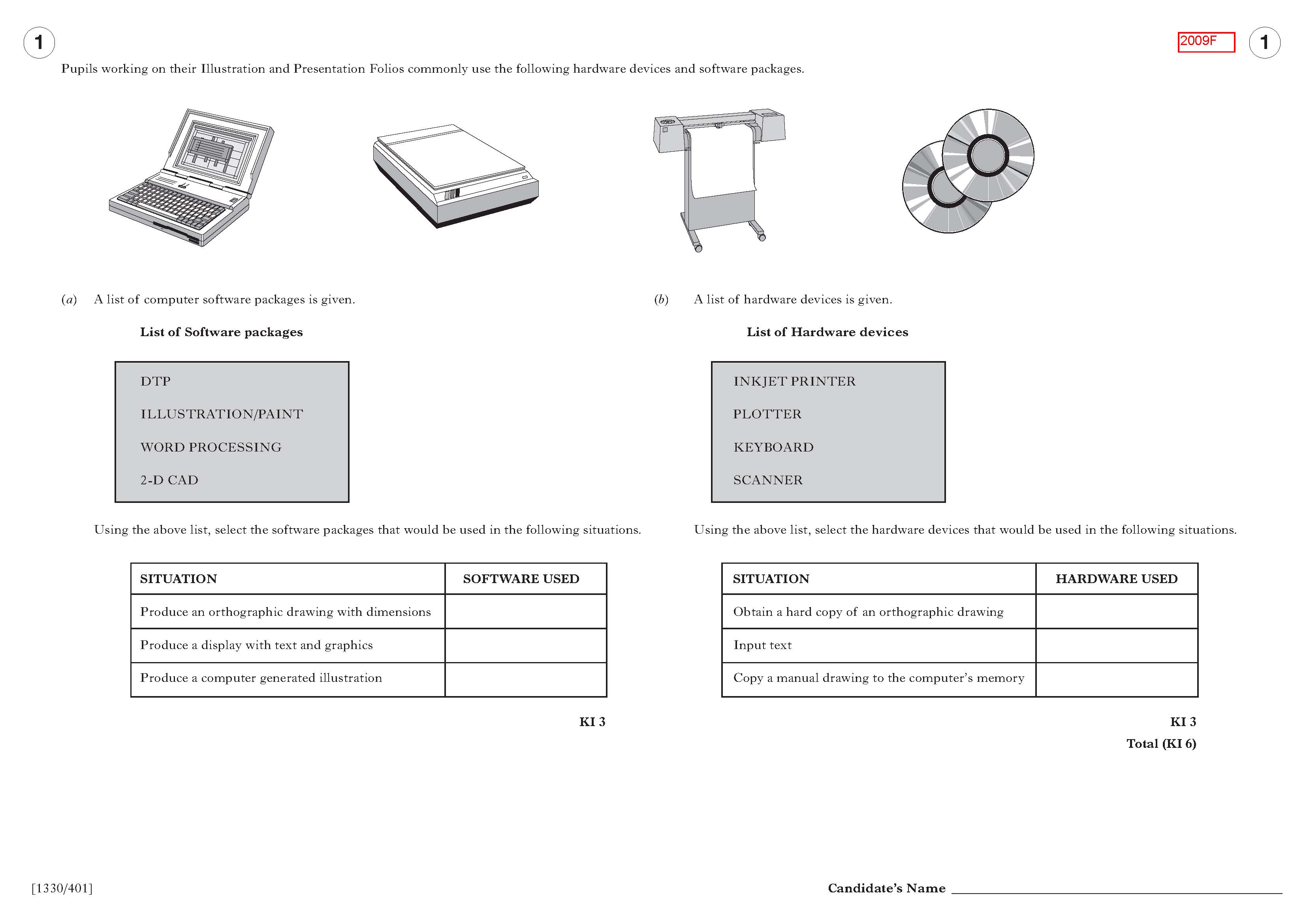 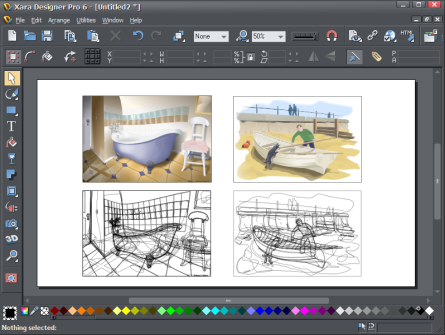 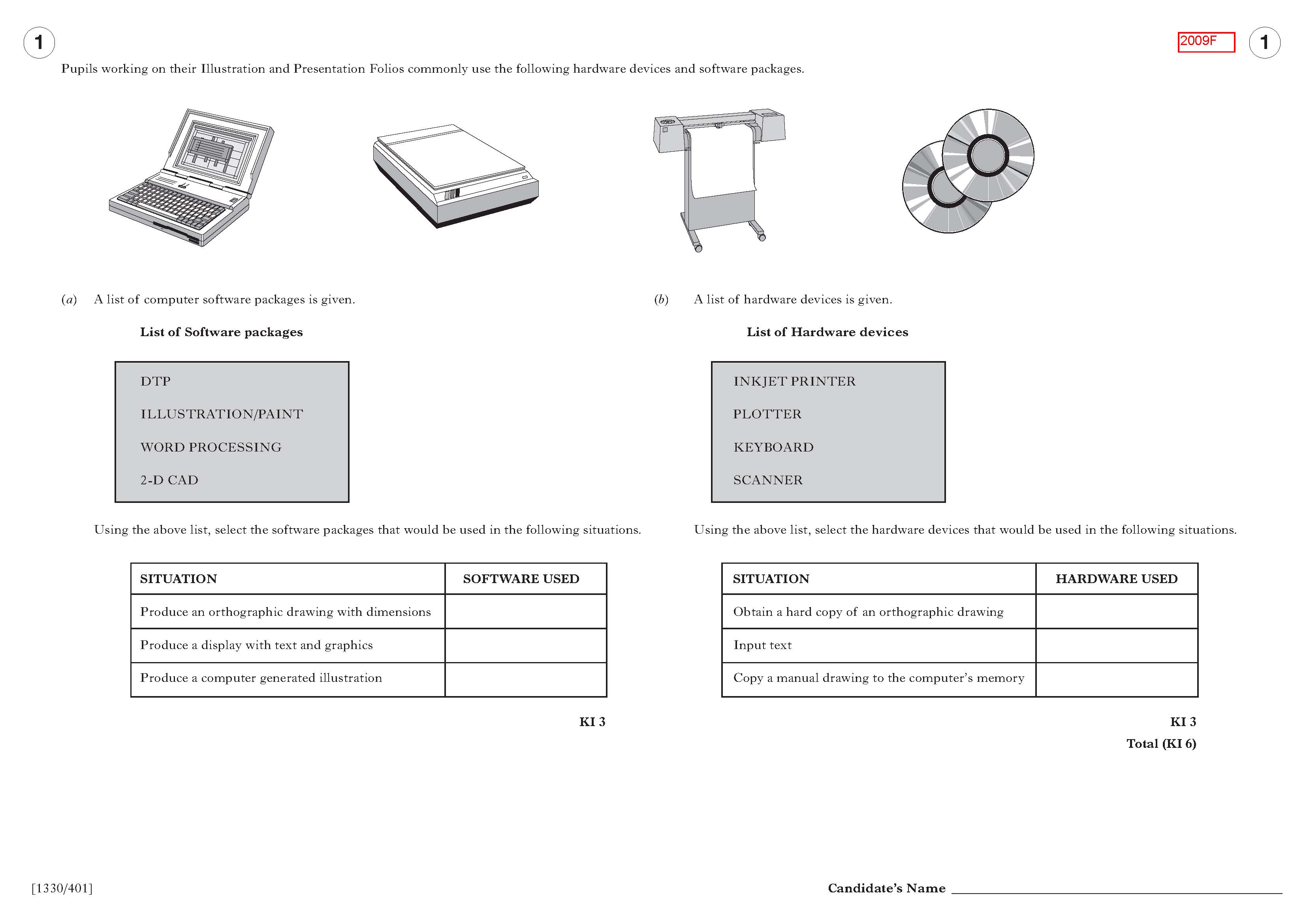 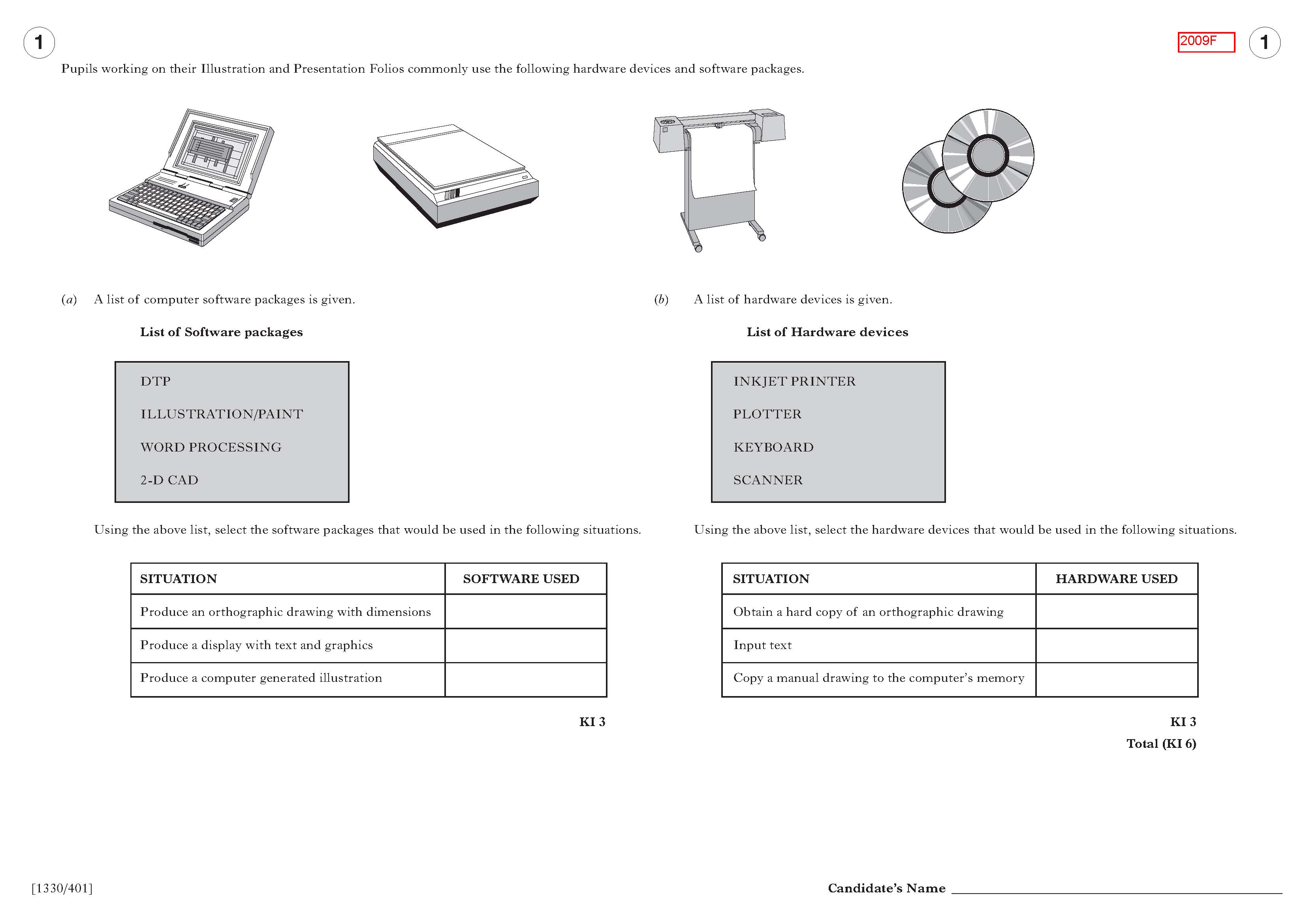 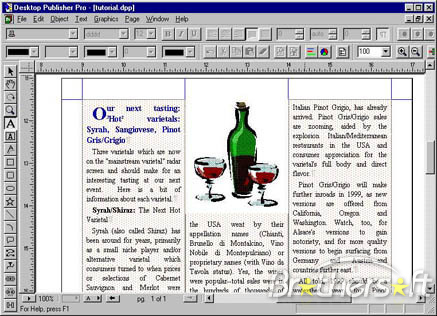 Illustration/paint
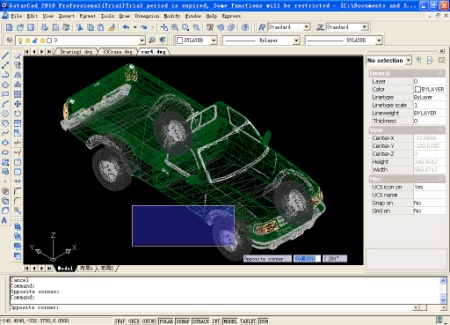 DTP – Desk Top Publishing
CAD – Computer Aided Drawing
2-D CAD
DTP
Illustration/Paint
Standard Grade Graphic Communication KI    2009 Q1cont.
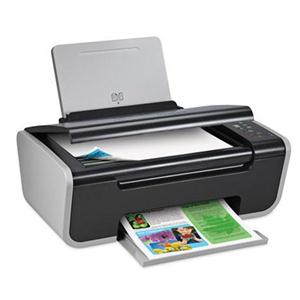 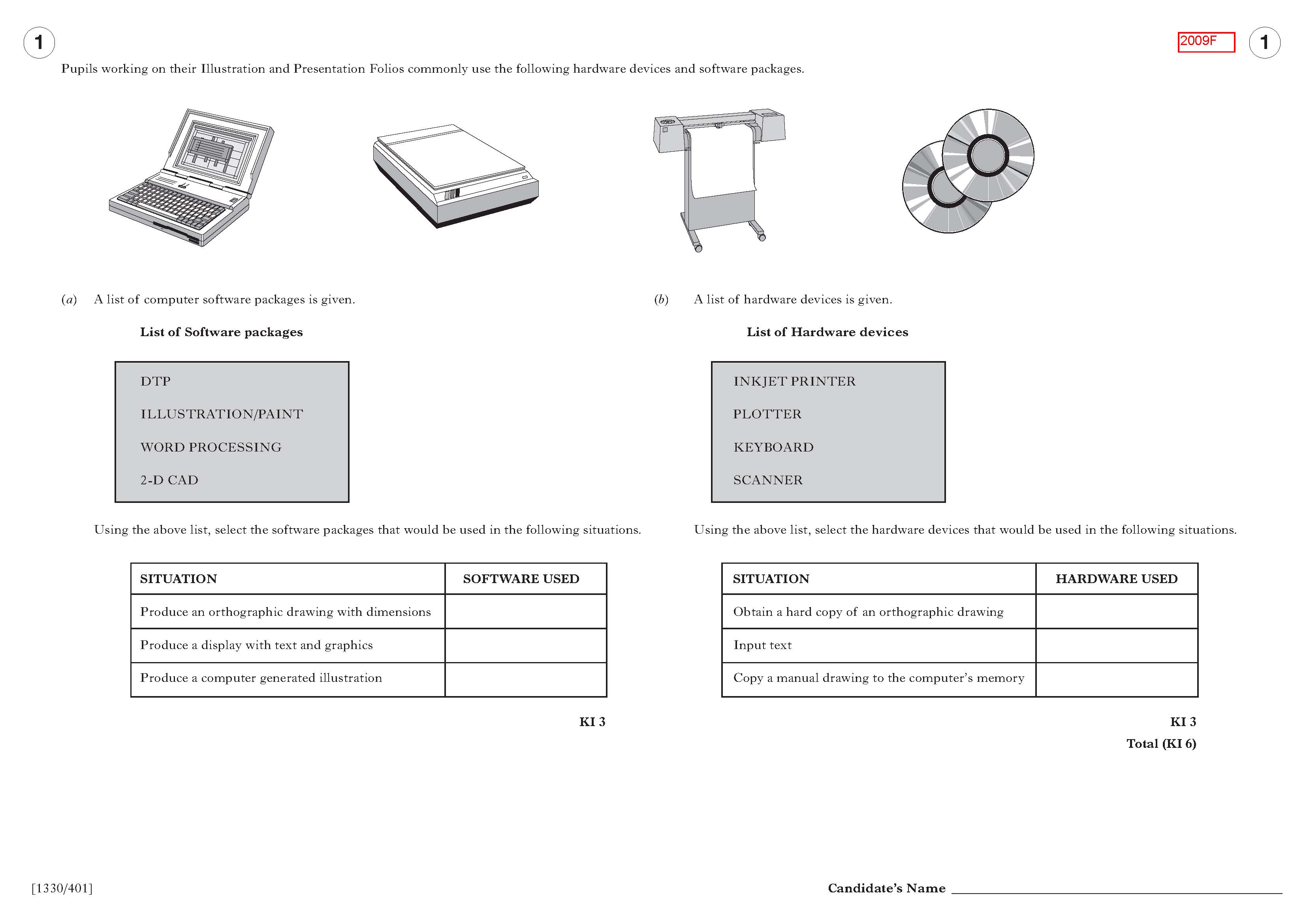 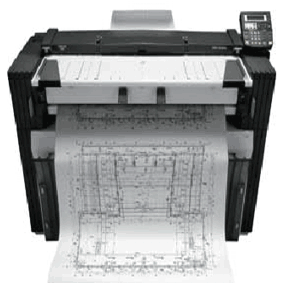 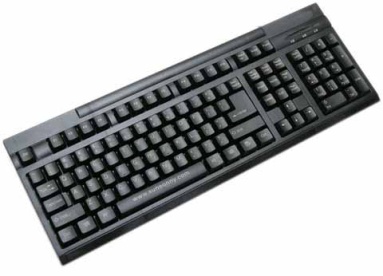 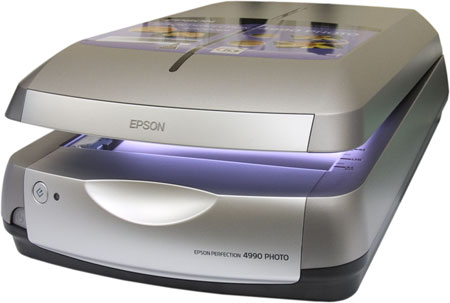 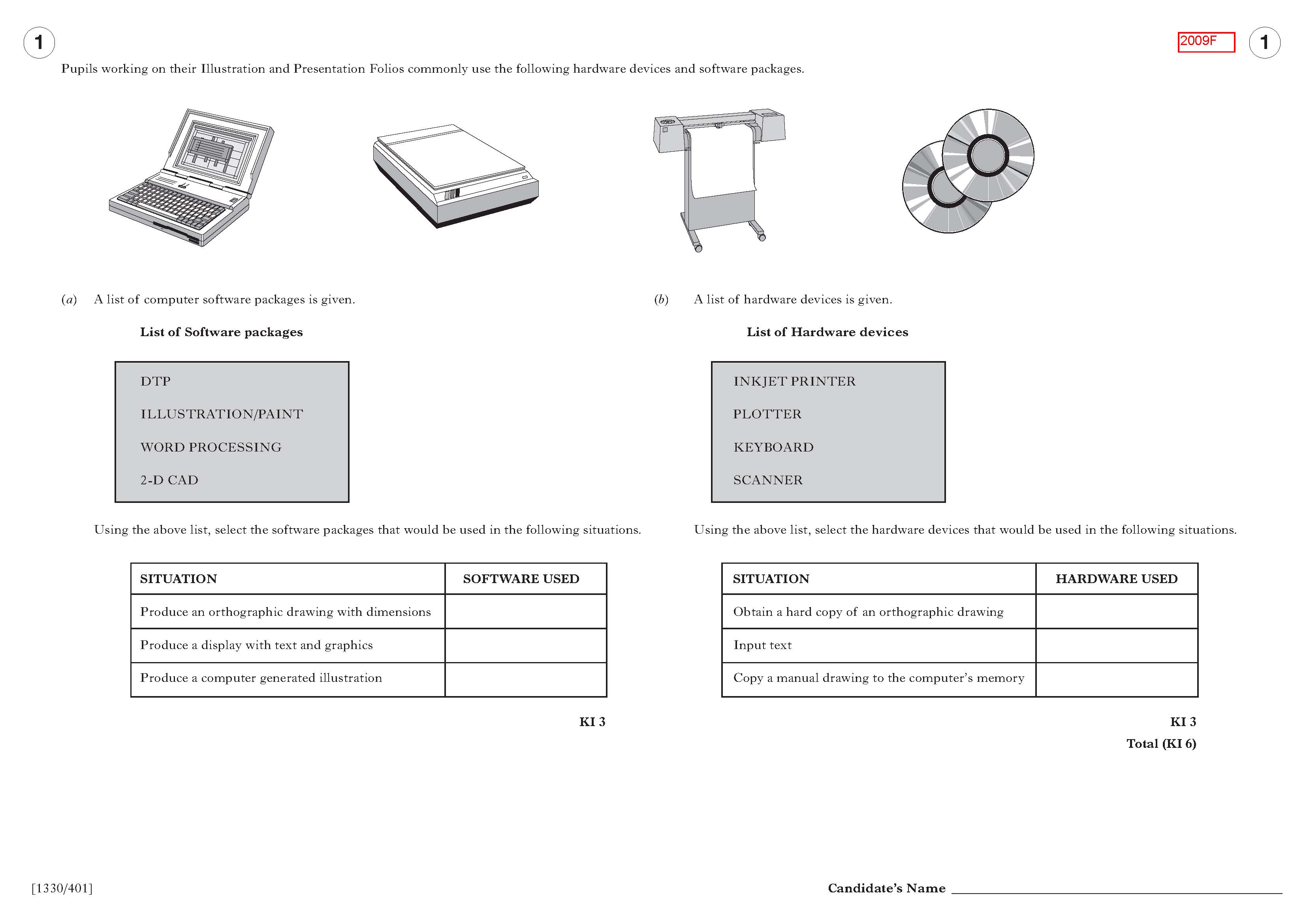 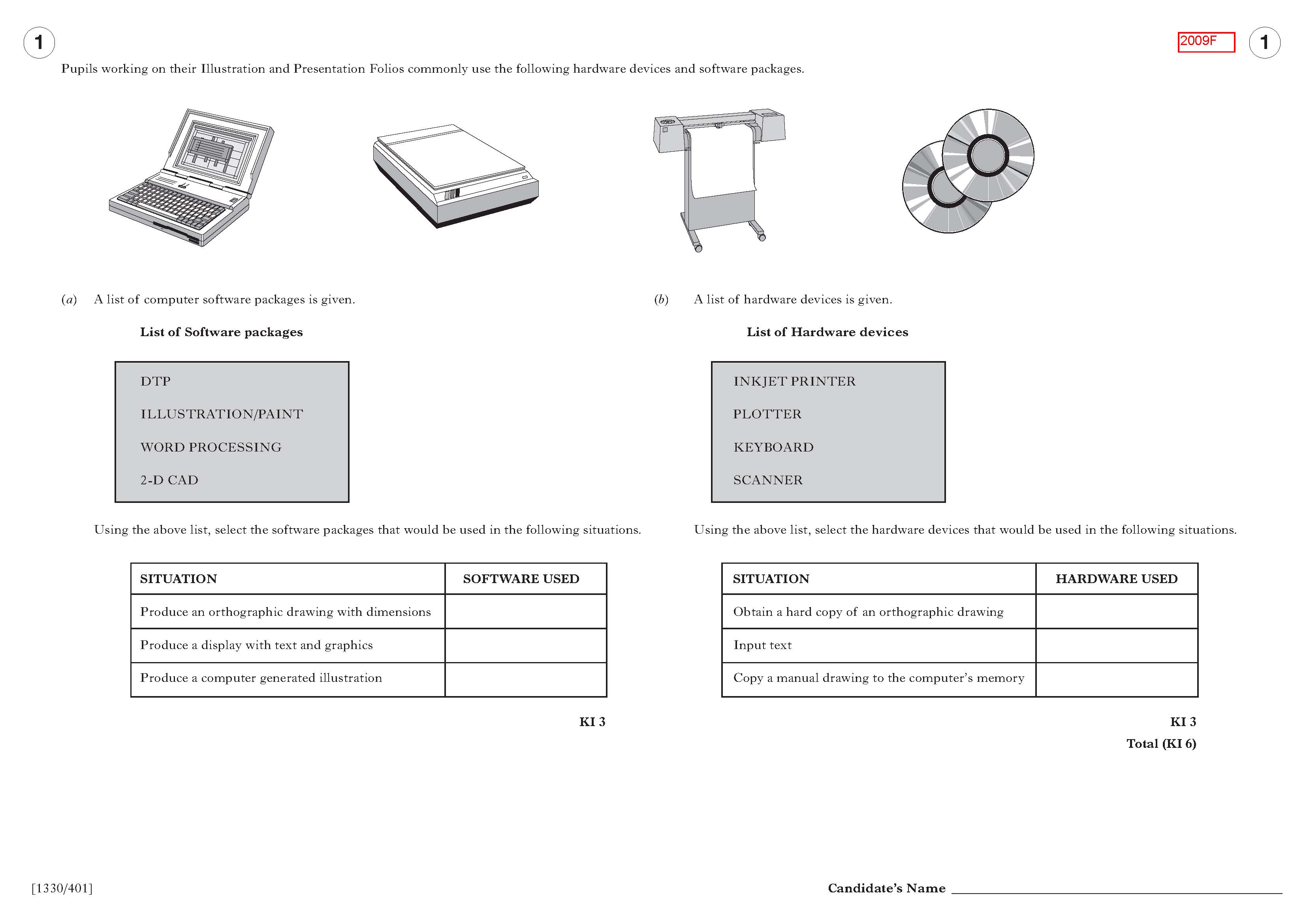 Plotter/ Inkjet printer
Keyboard
Scanner
Standard Grade Graphic Communication KI    2009 Q2
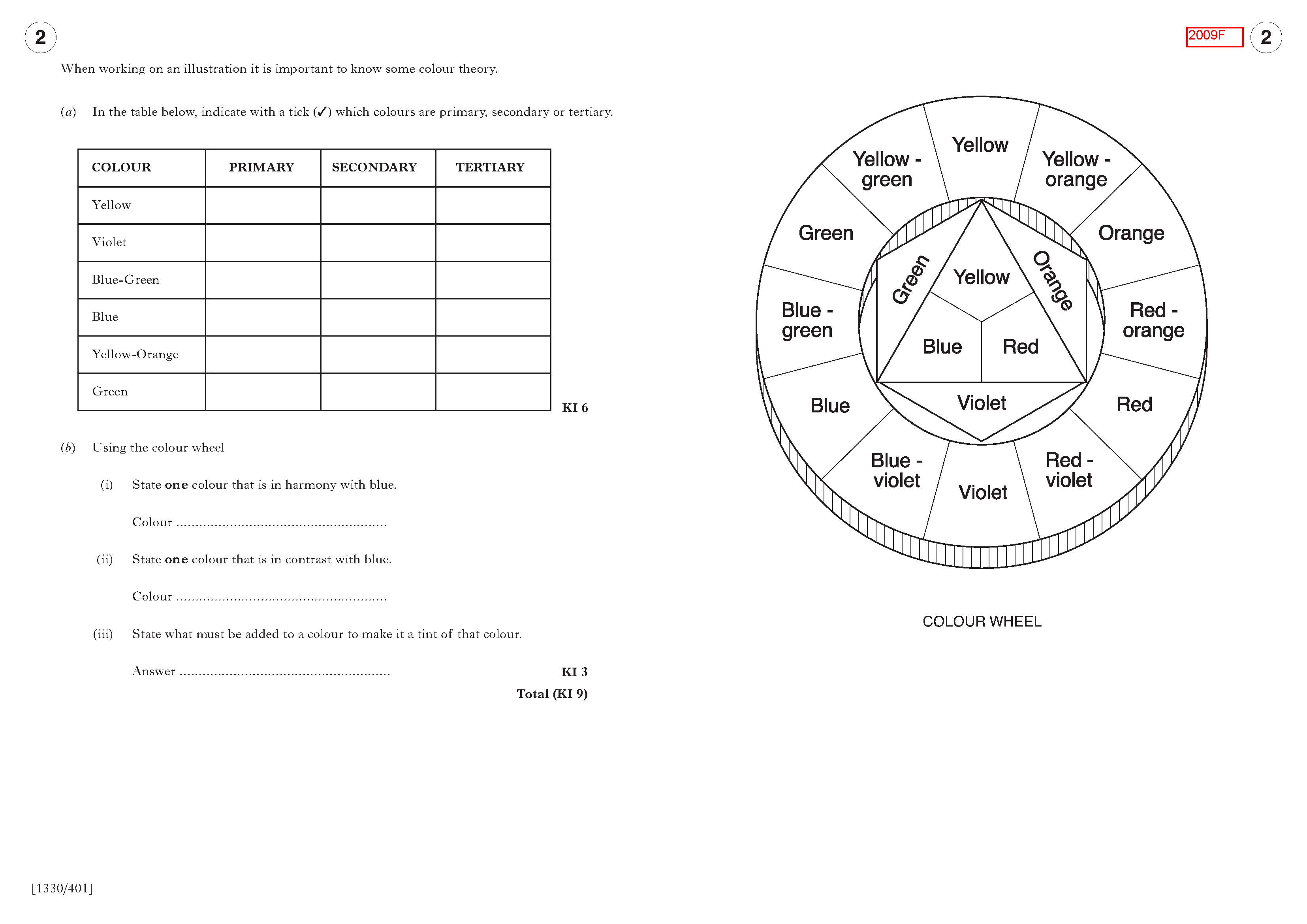 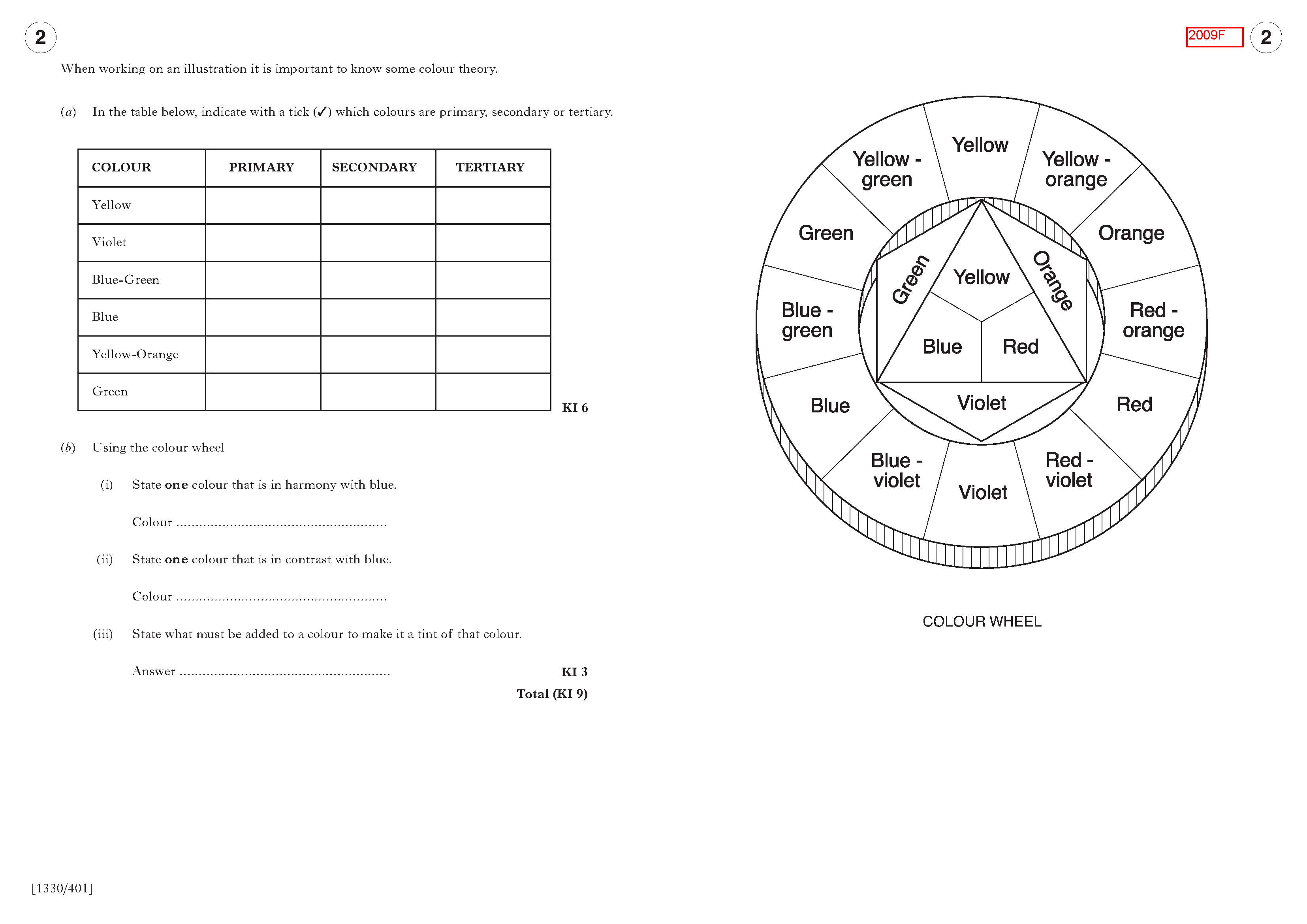 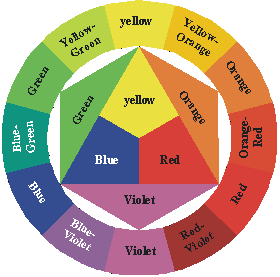 Blue-Green, Green, Violet, Blue-Violet
Yellow, Yellow-Orange, Orange, Red-Orange, Red
White
Standard Grade Graphic Communication KI    2009 Q3
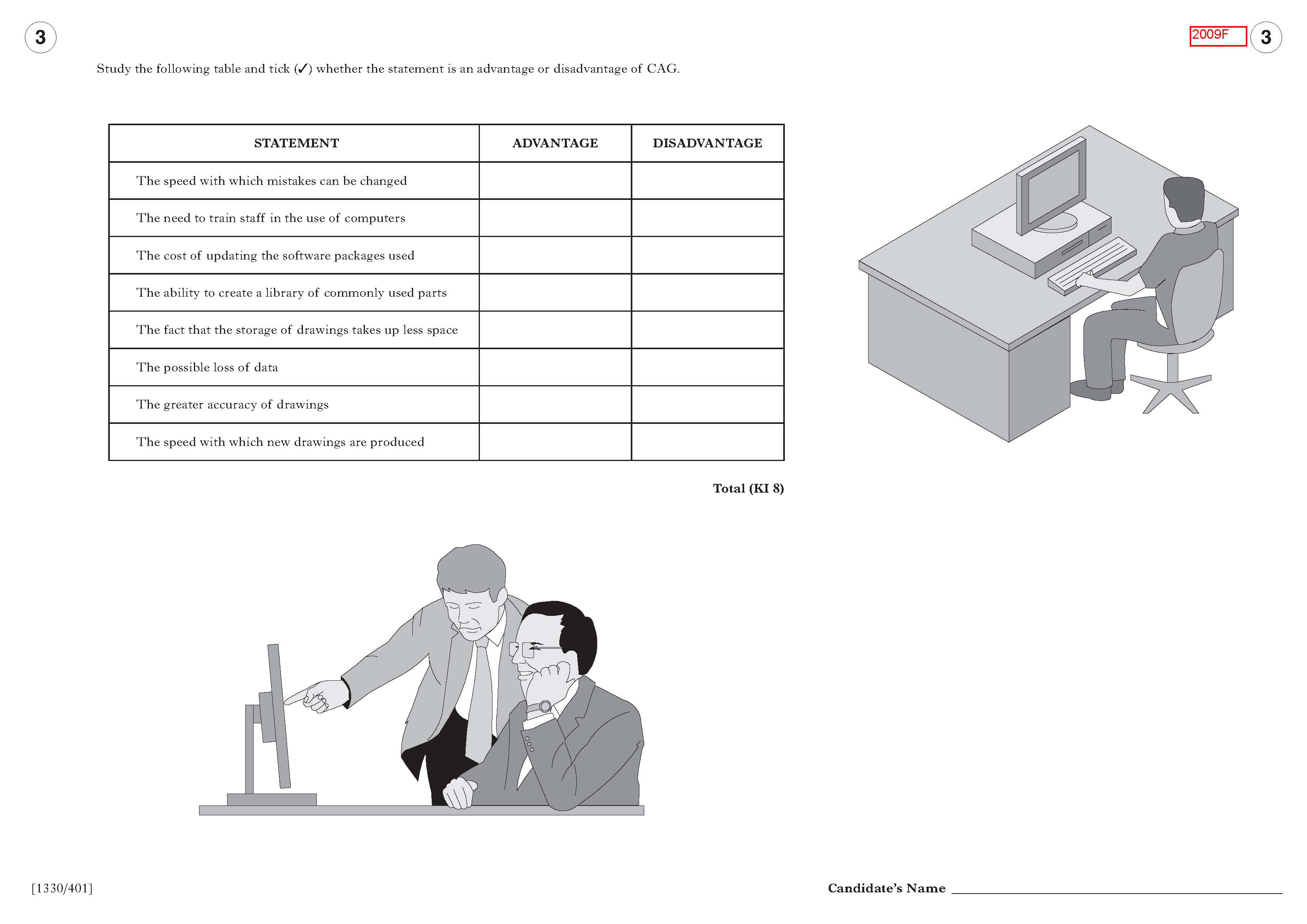 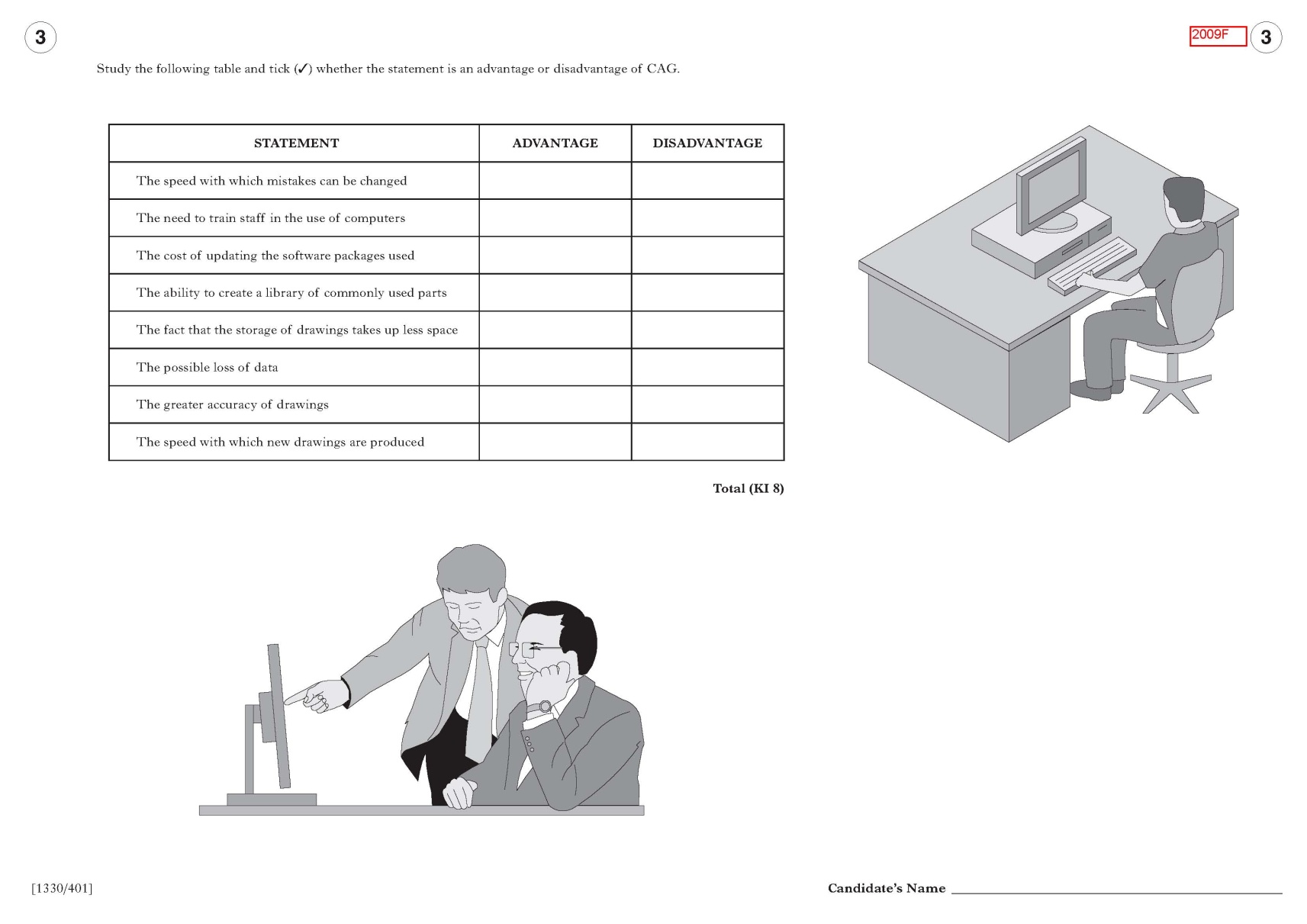 Standard Grade Graphic Communication KI    2009 Q4
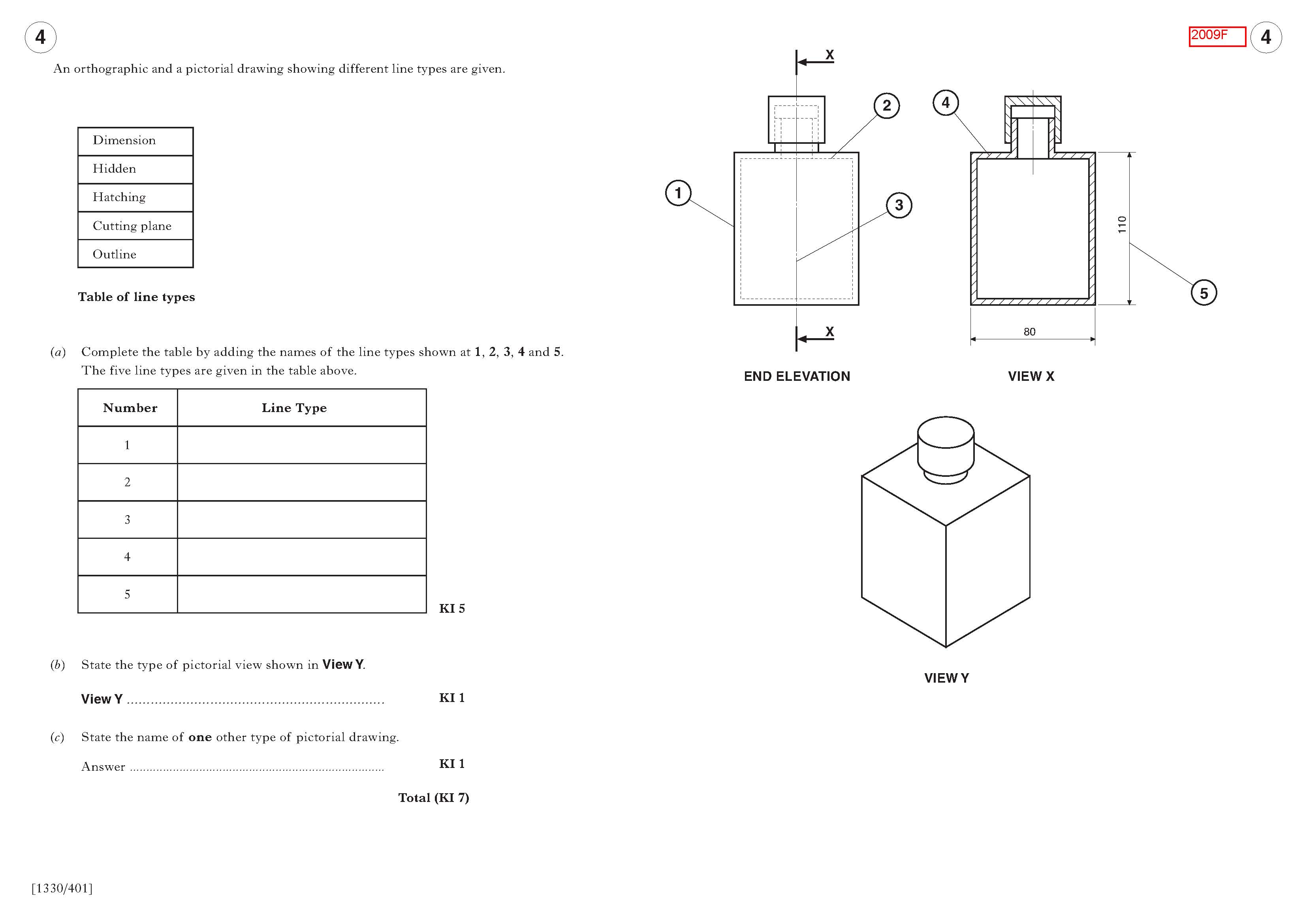 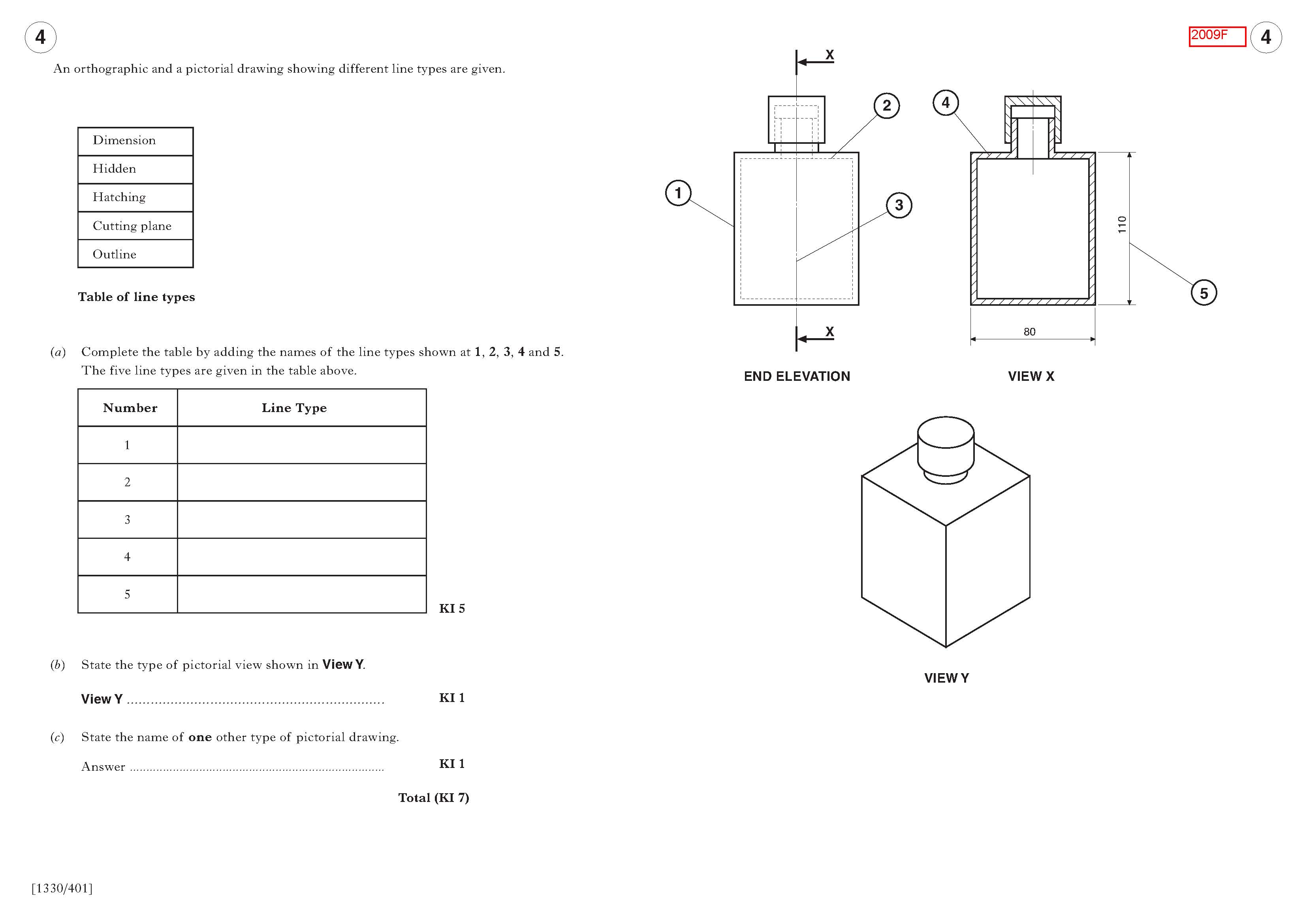 Hatching
Hidden Detail
Outline
Cutting plane
Dimension
(Section X-X)
Outline
Hidden
Cutting Plane
Hatching
Dimension
30°
30°
Isometric
Oblique, 1 pt Perspective, 2 pt Perspective or Planometric
Standard Grade Graphic Communication KI    2010 Q1
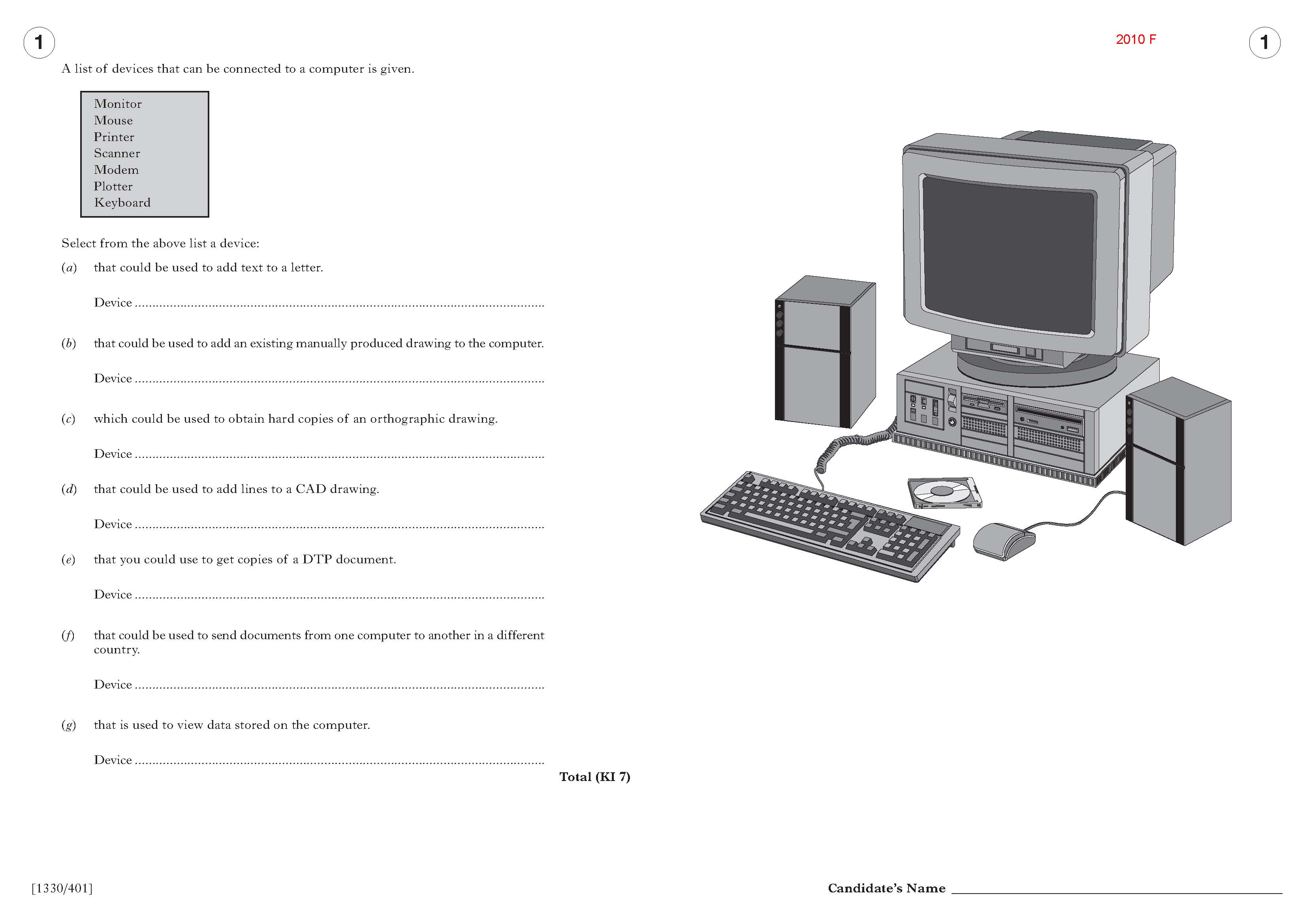 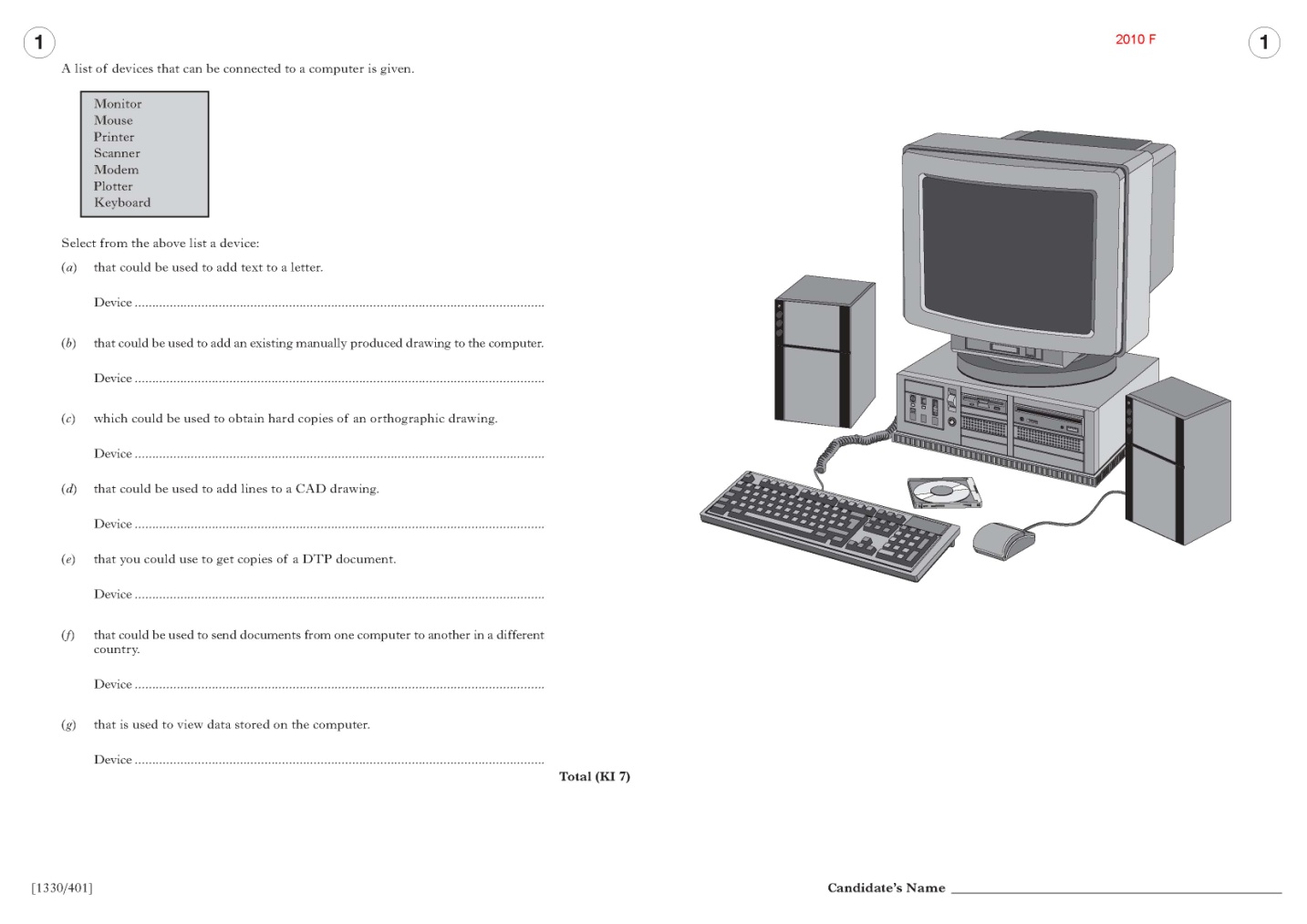 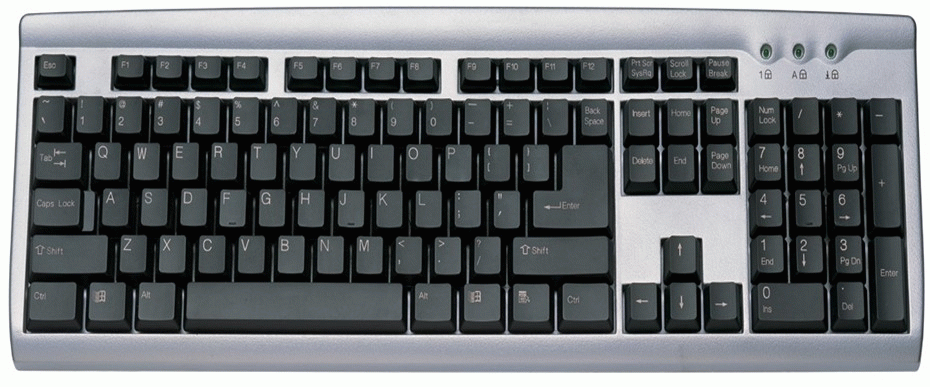 Keyboard
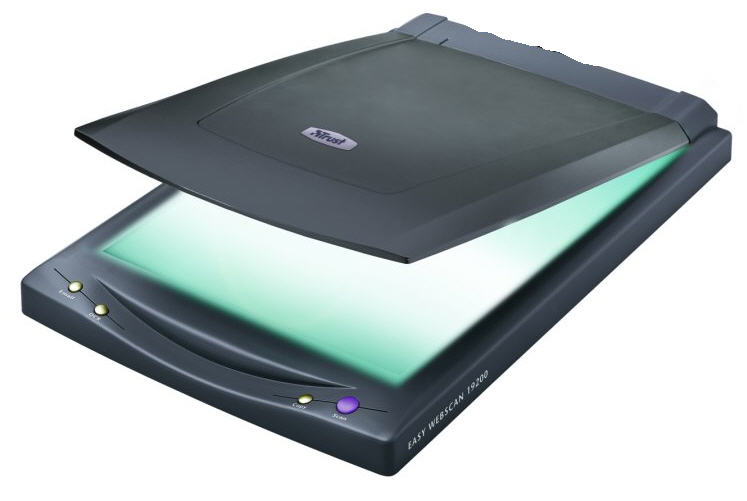 Scanner
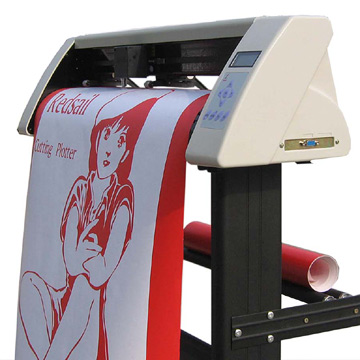 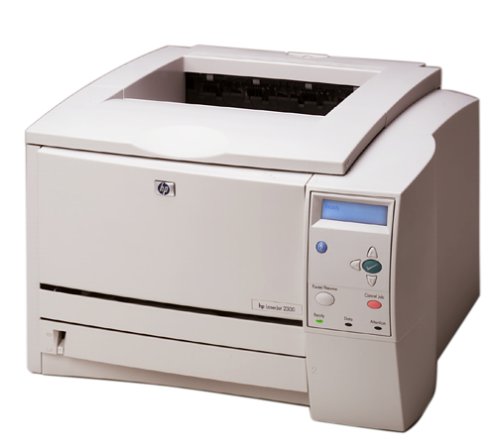 Printer or Plotter
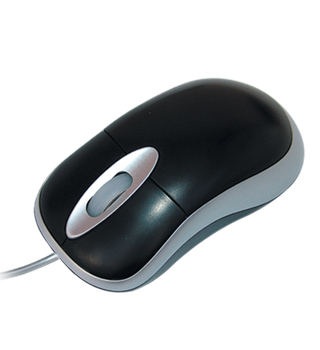 Mouse
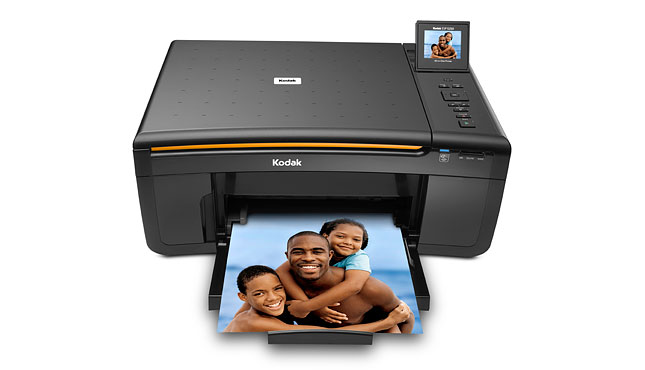 DTP Desk Top Publishing – Text and graphics
Printer
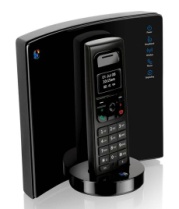 Modem
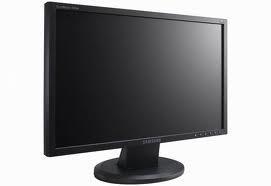 Monitor
Standard Grade Graphic Communication KI    2010 Q2
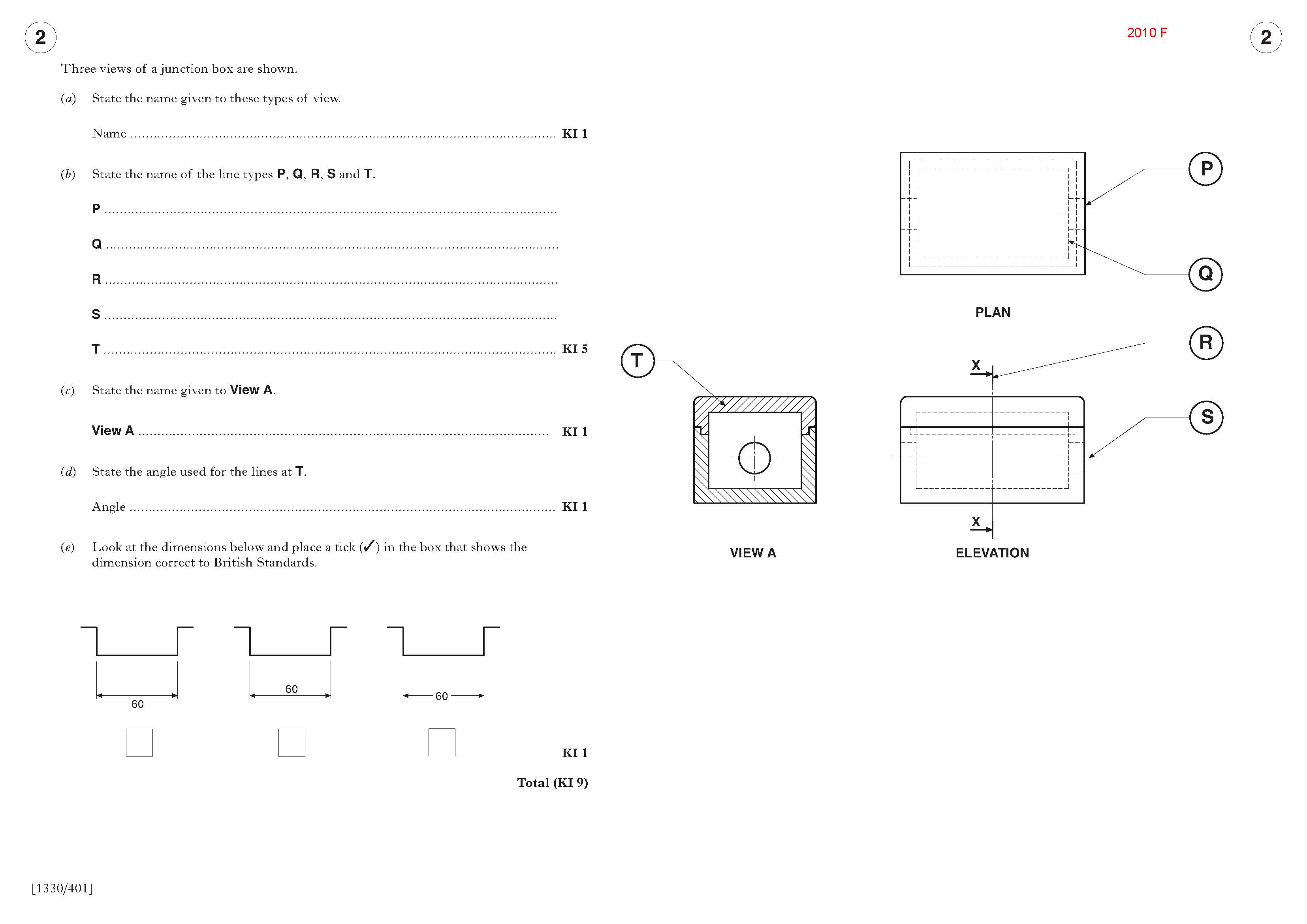 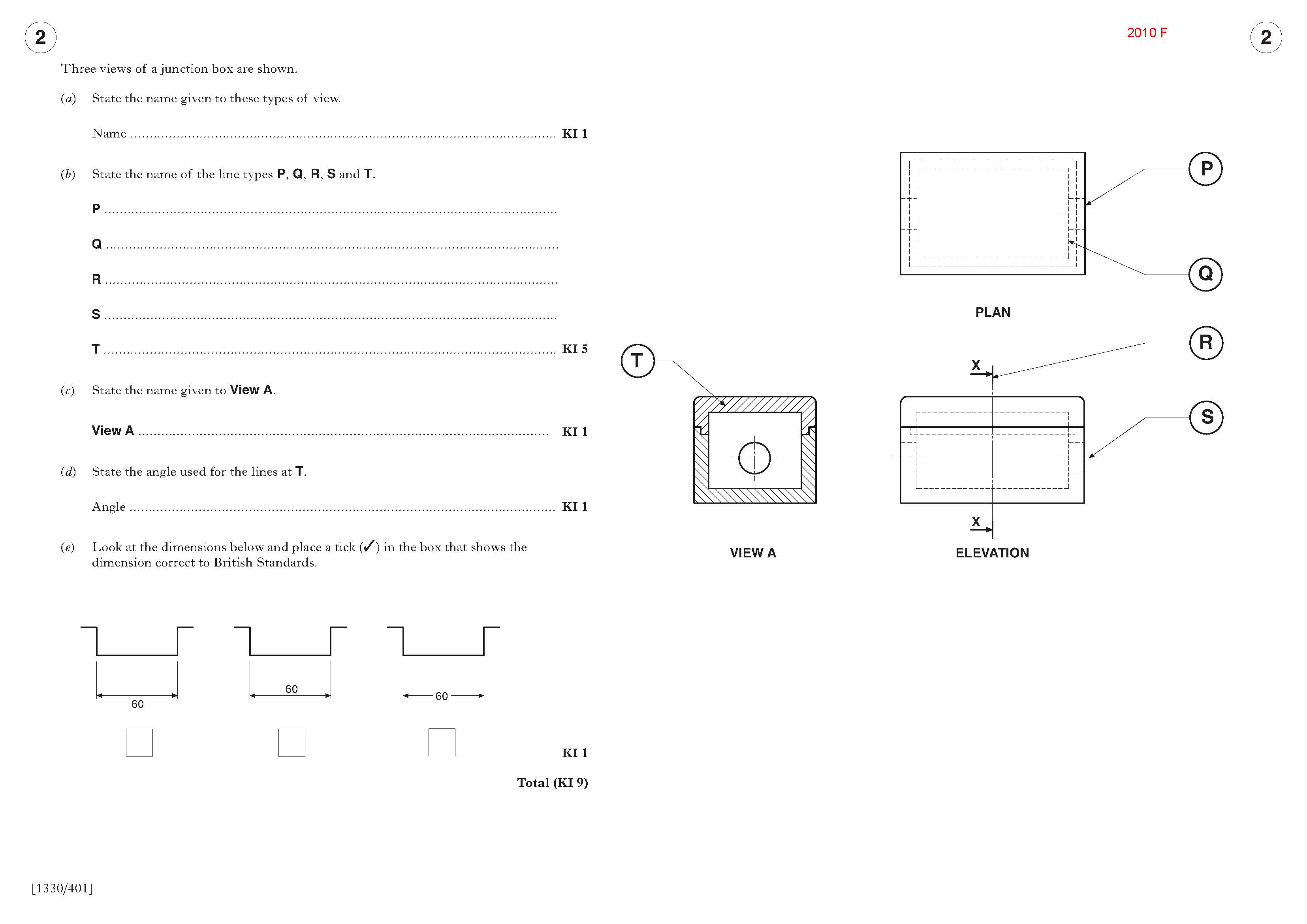 Orthographic
Outline
Hidden
Cutting Plane
Centre line
45°
Hatching
Section or Sectional end elevation
45°
Standard Grade Graphic Communication KI    2010 Q3
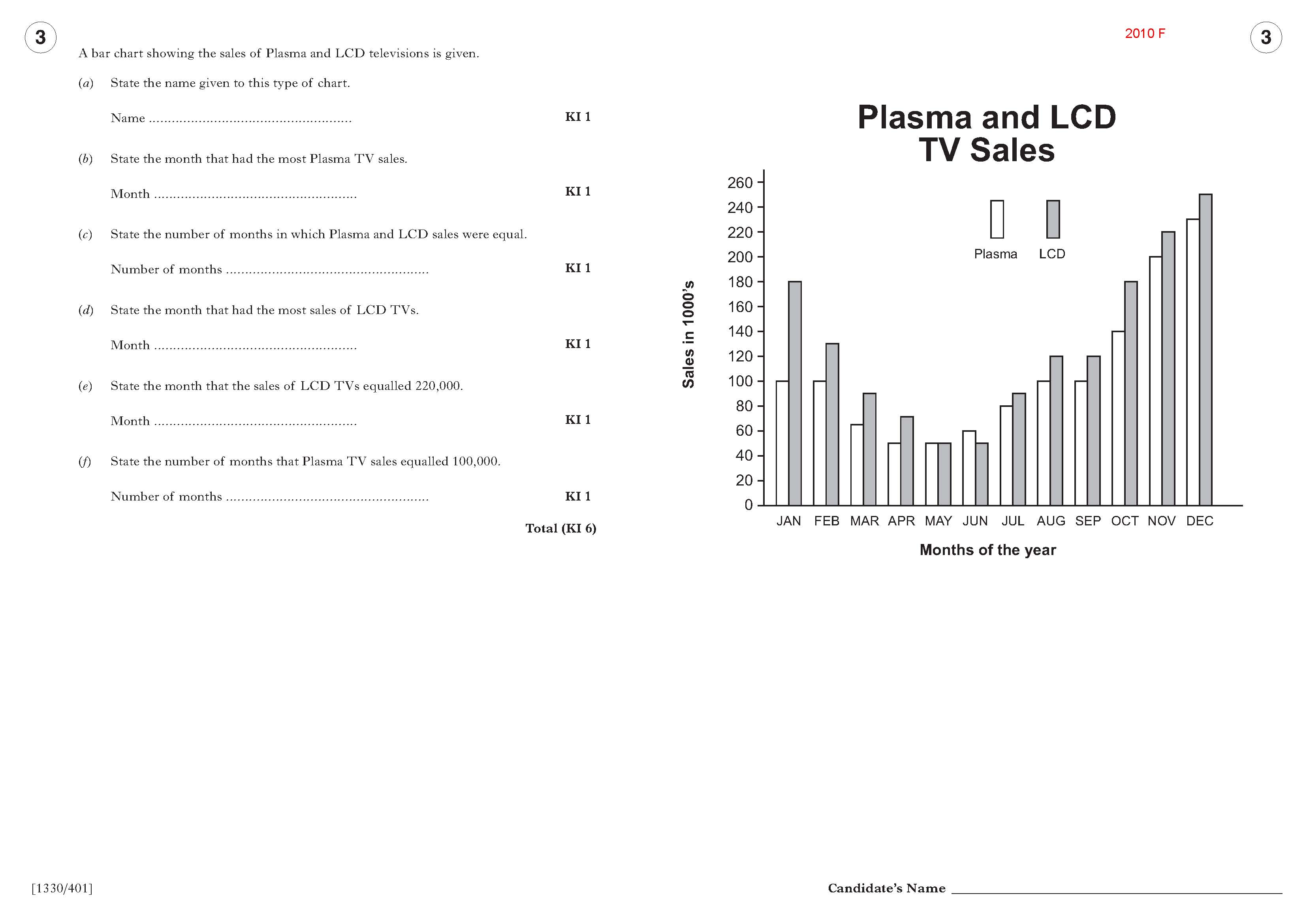 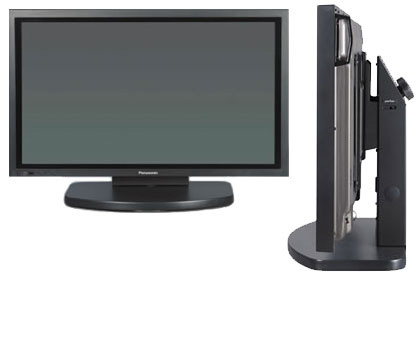 Bar Chart
December
One (May)
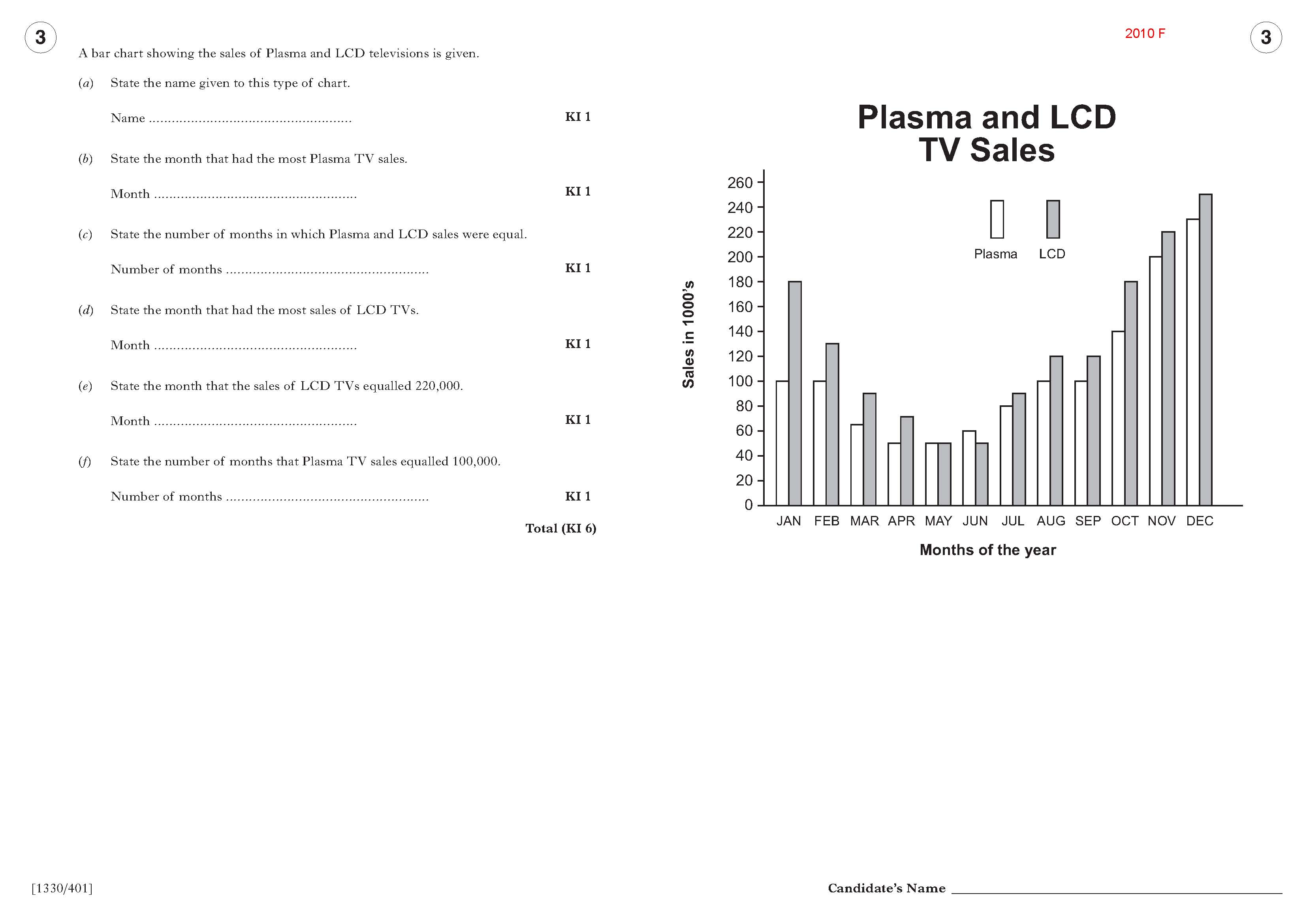 December
November
Four( Jan, Feb, Aug and Sep)
Standard Grade Graphic Communication KI    2010 Q4
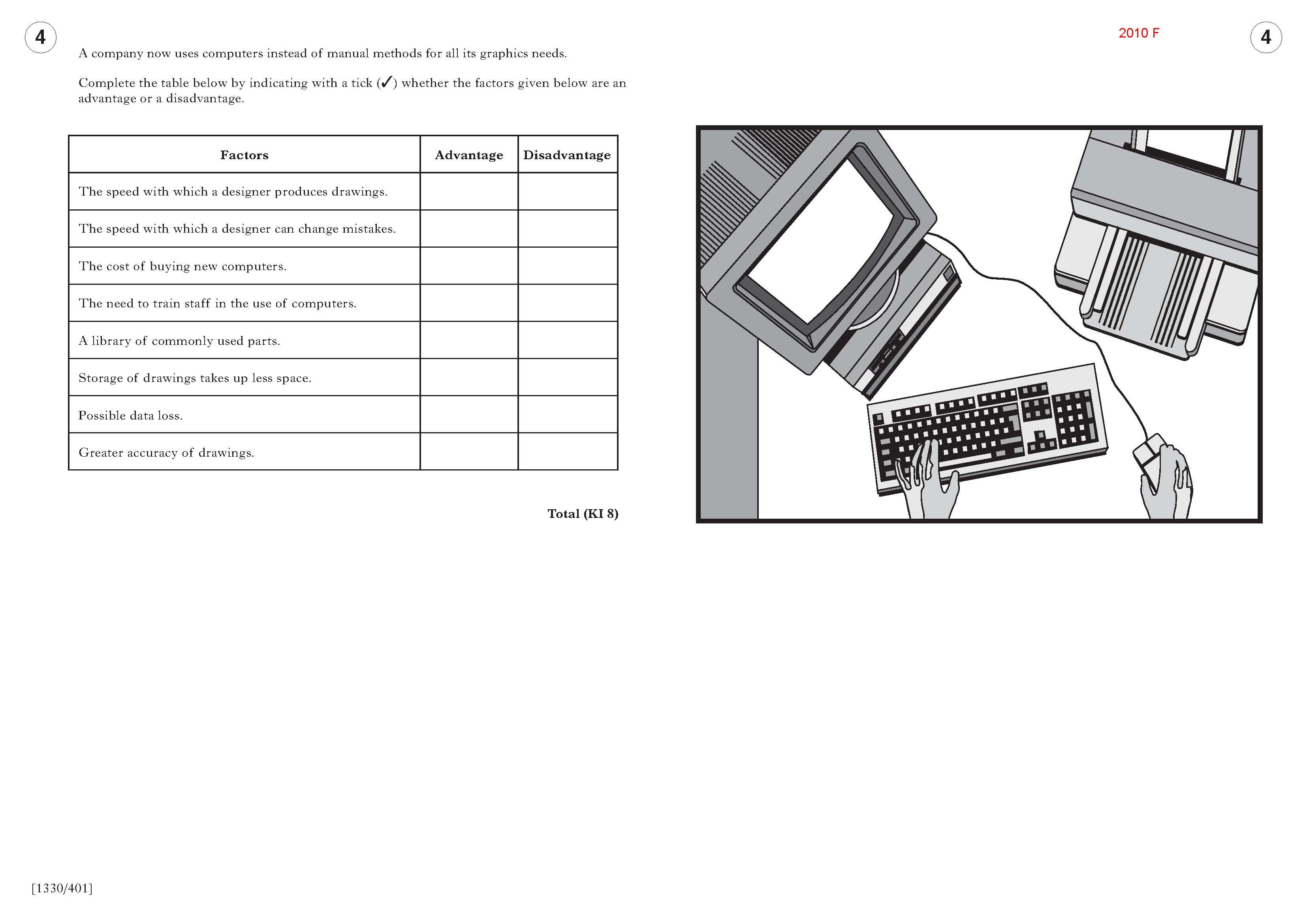 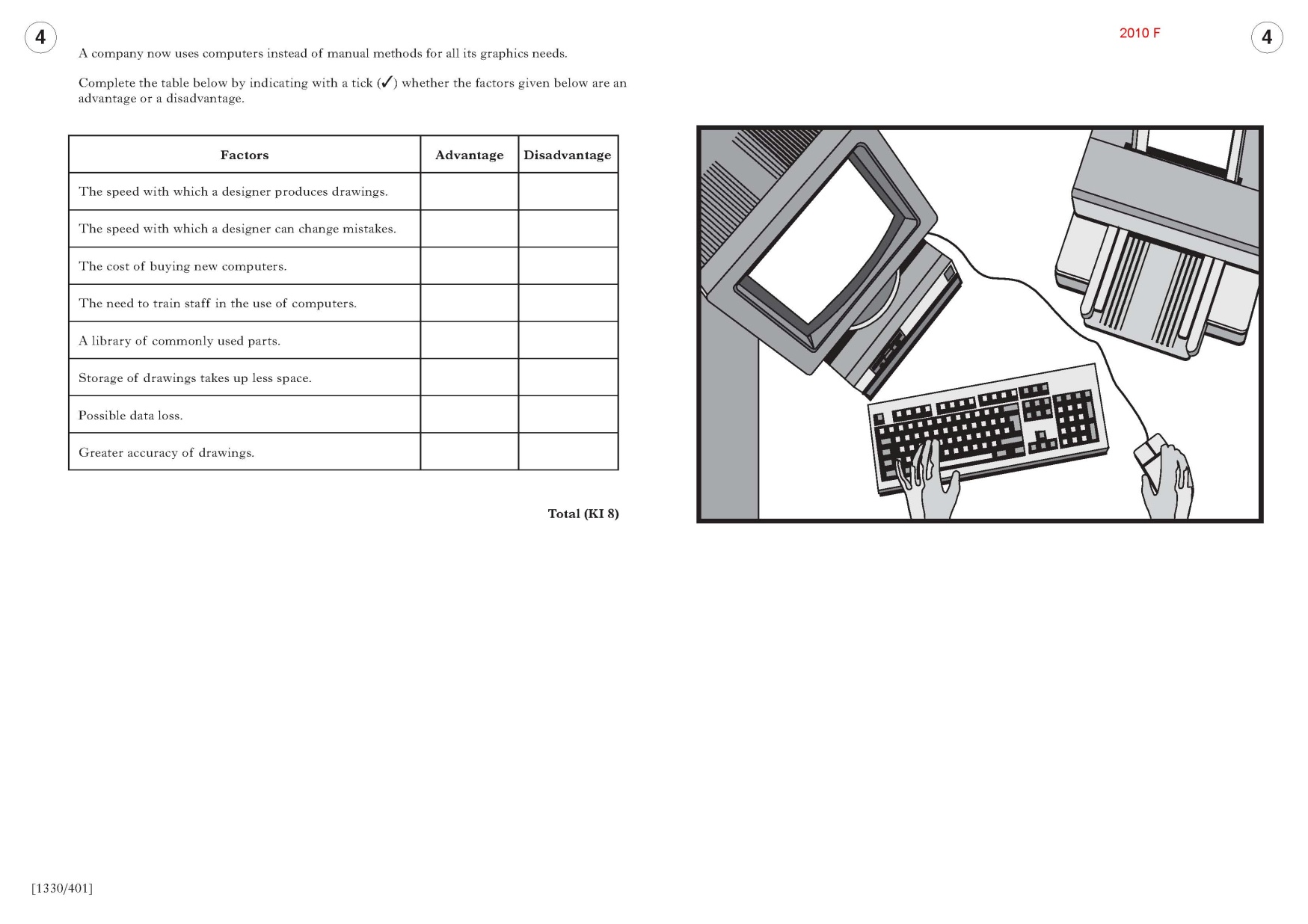